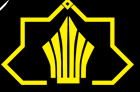 اصول بازرسی پروژه های عمرانی
مدرس دوره :نکیسا احمدی پور
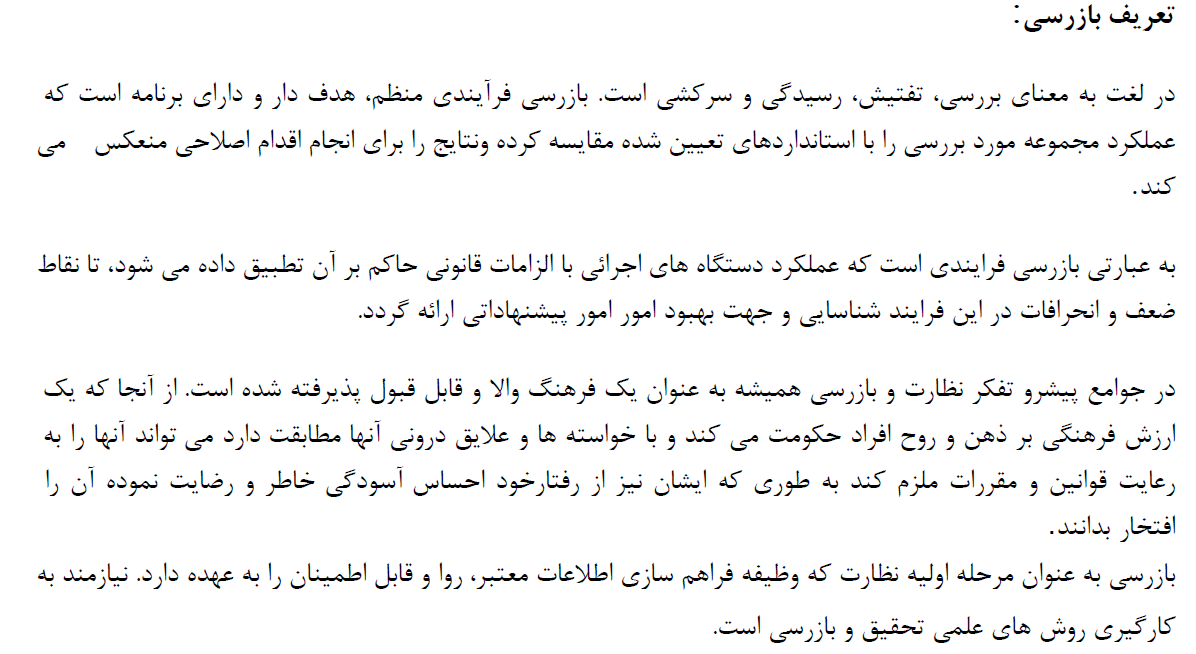 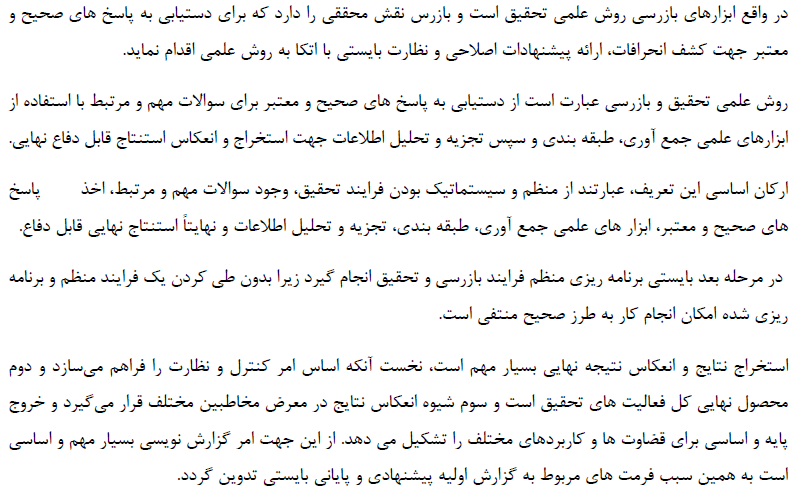 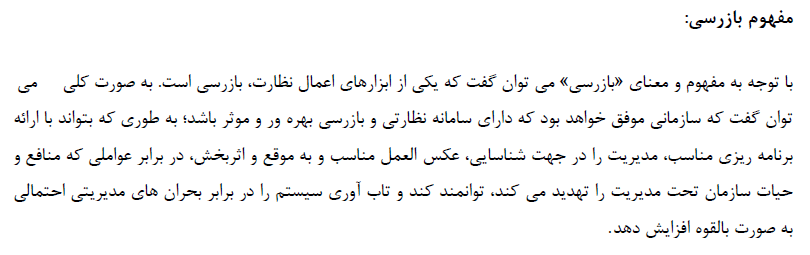 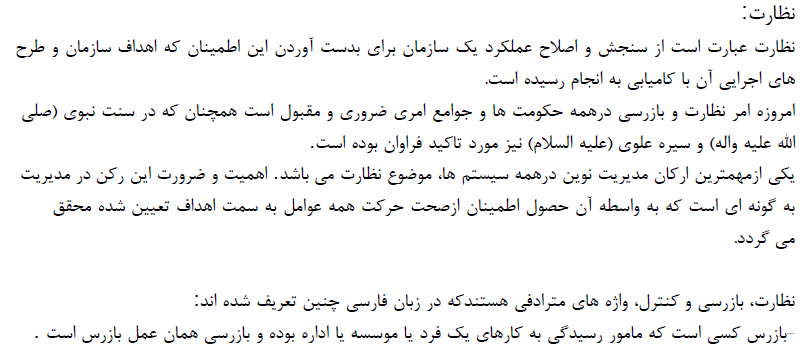 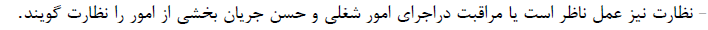 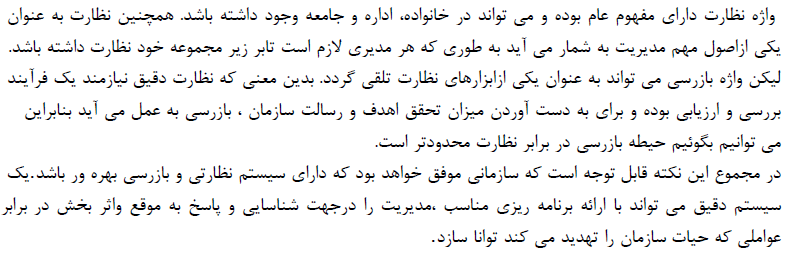 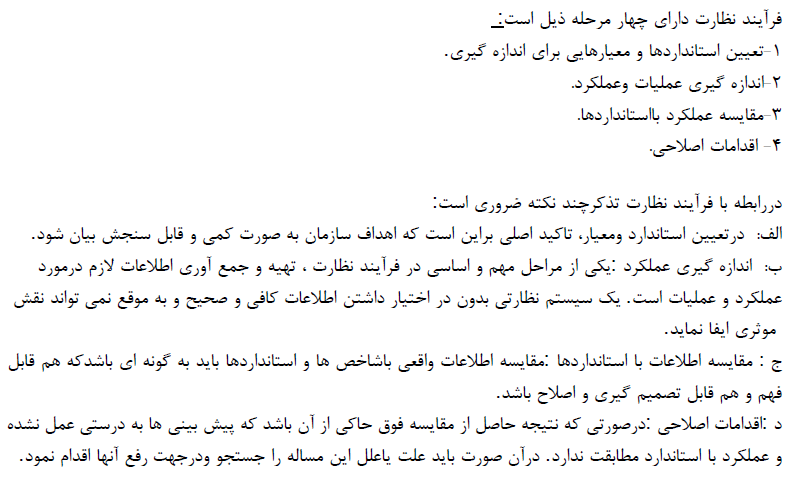 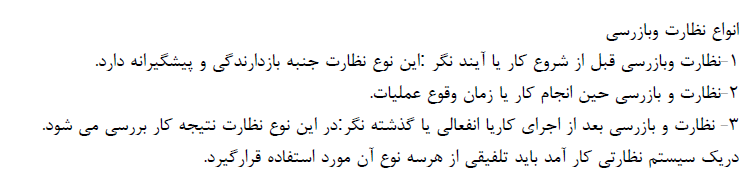 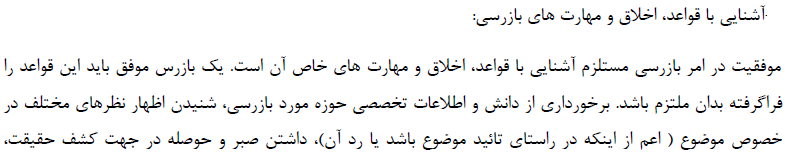 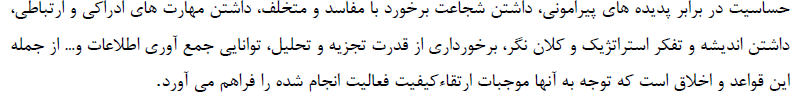 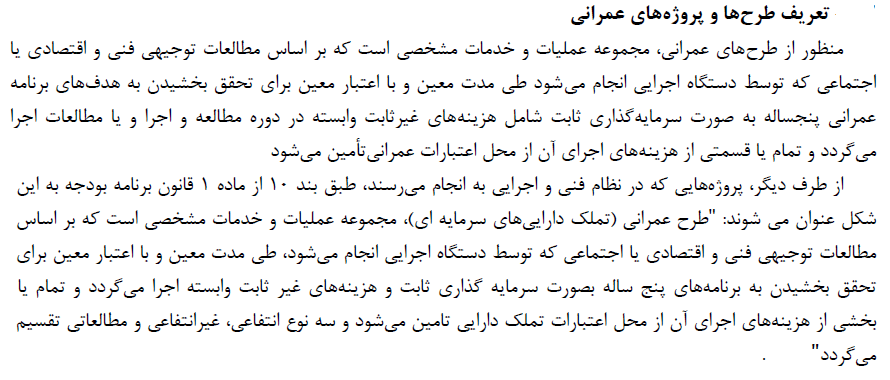 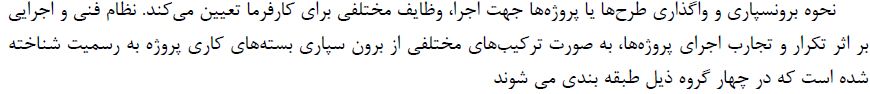 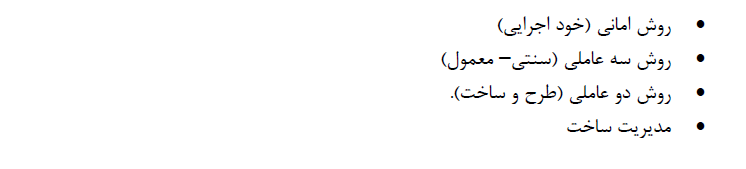 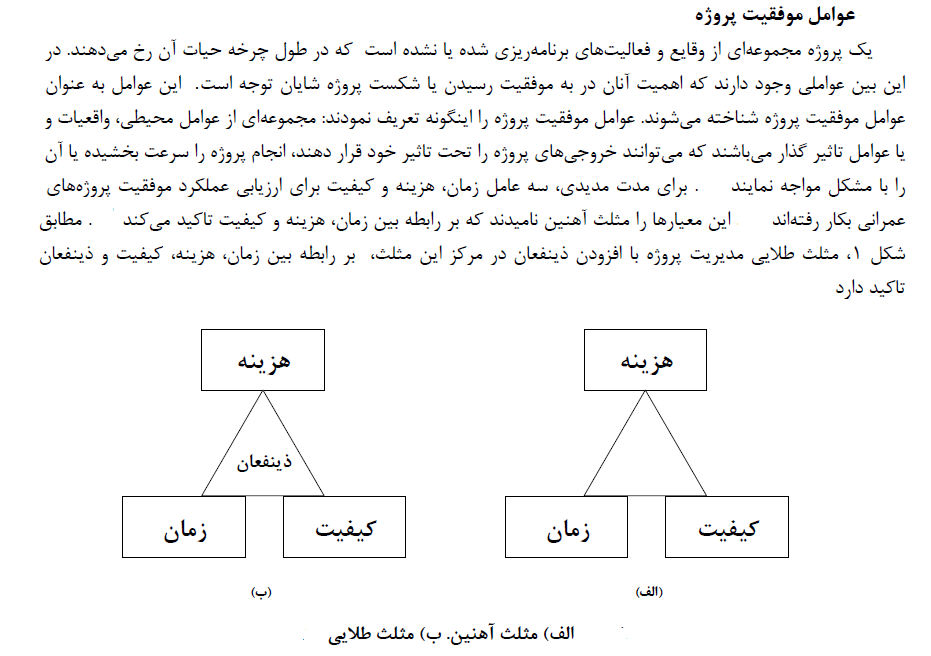 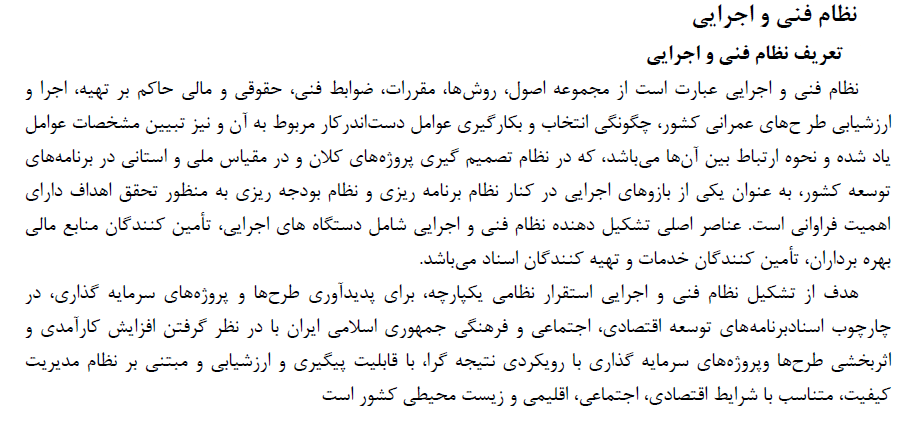 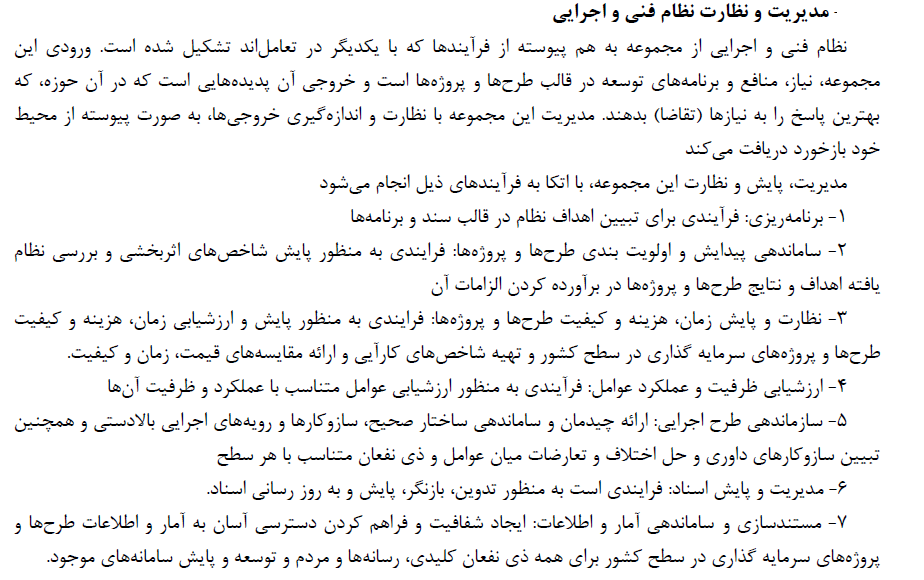 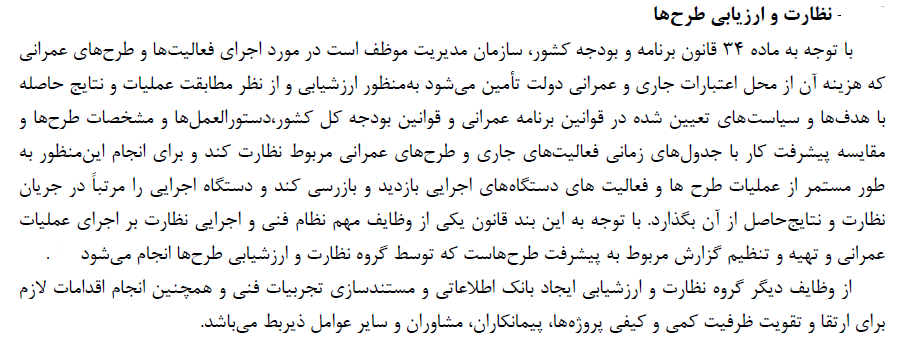 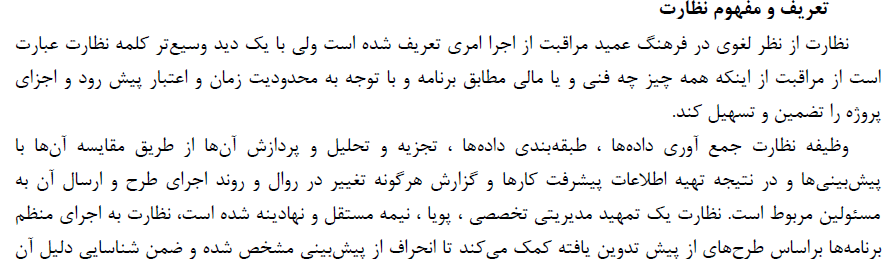 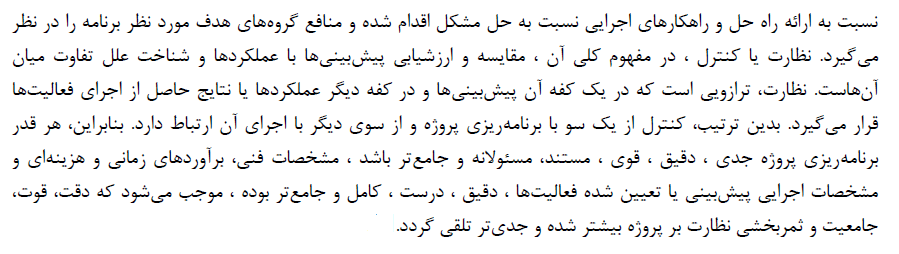 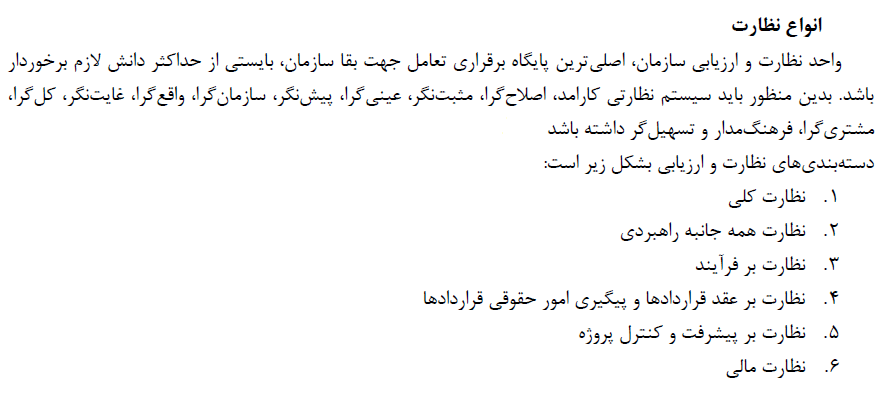 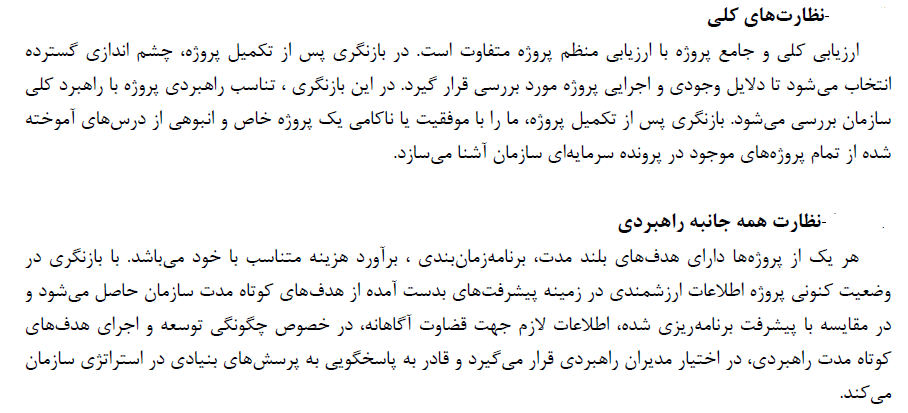 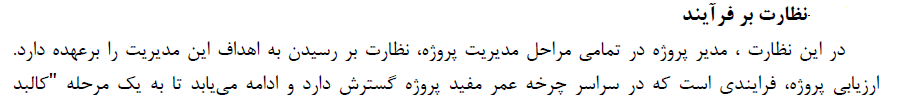 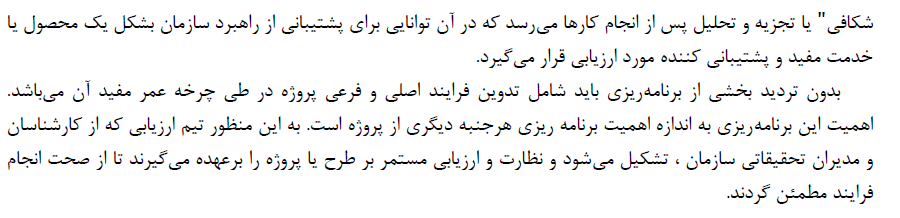 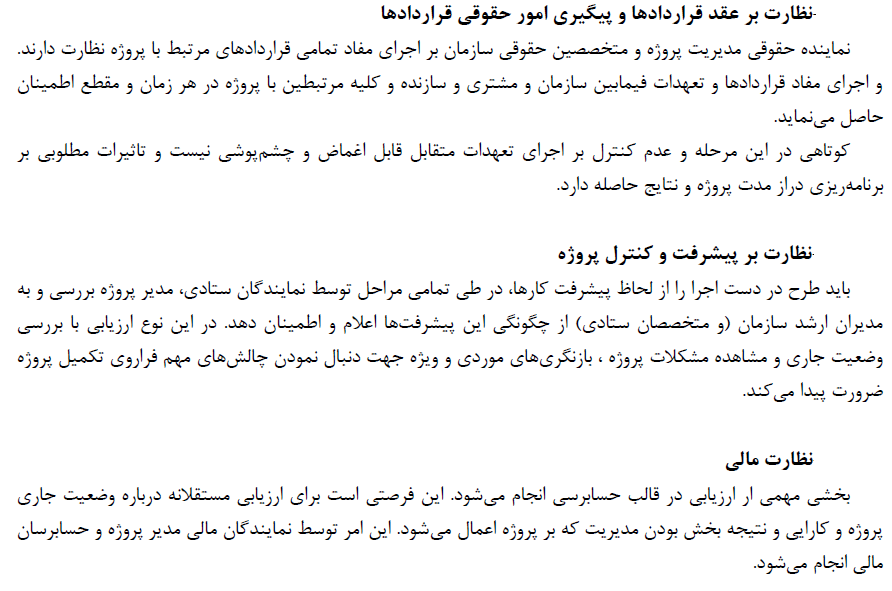 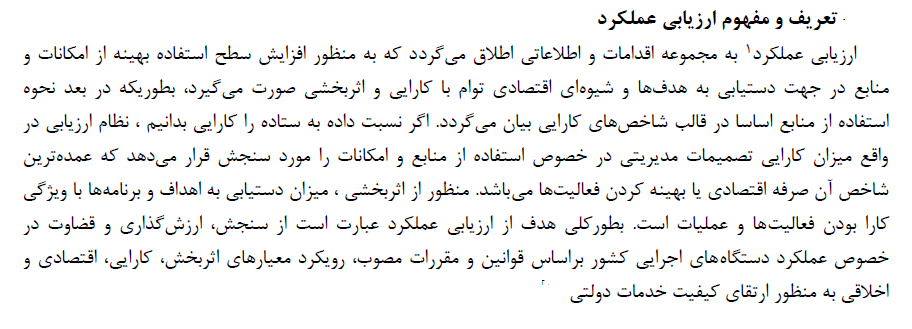 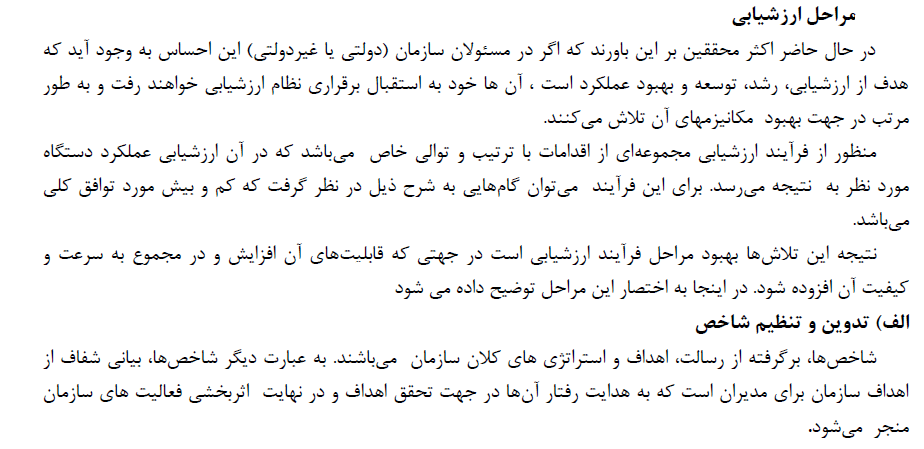 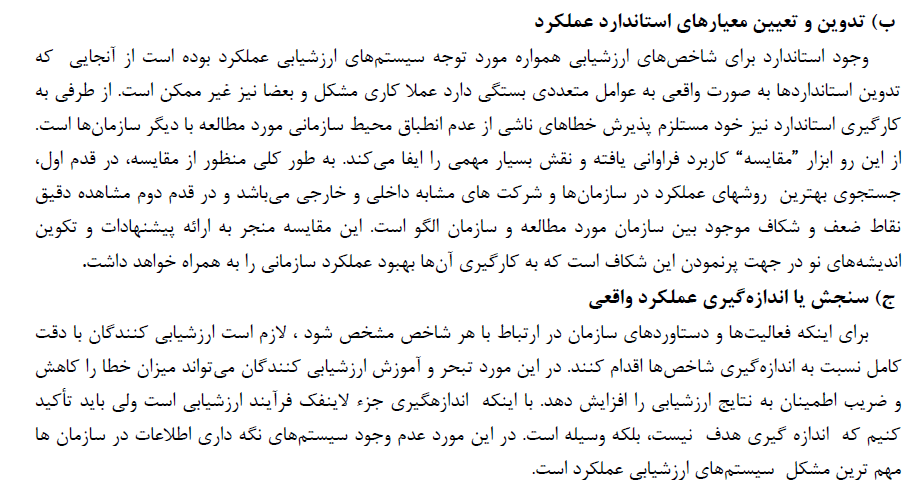 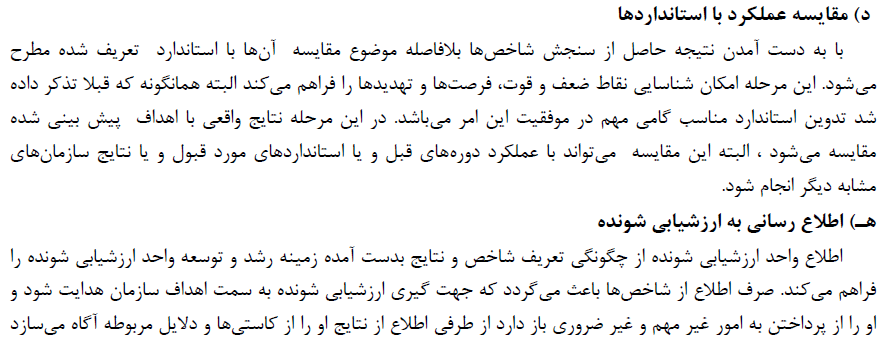 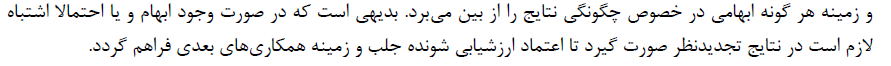 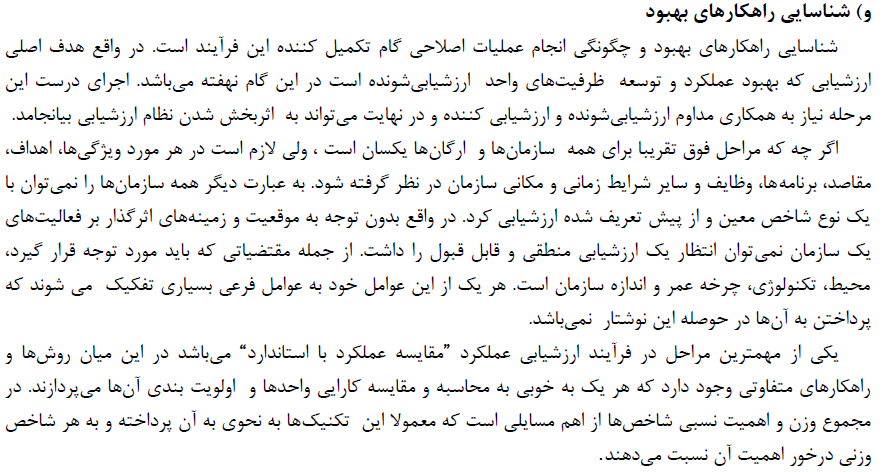 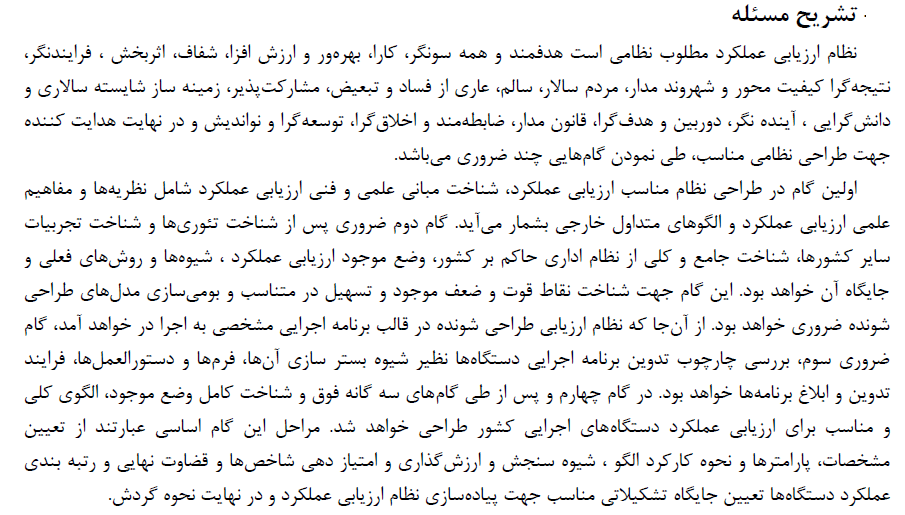 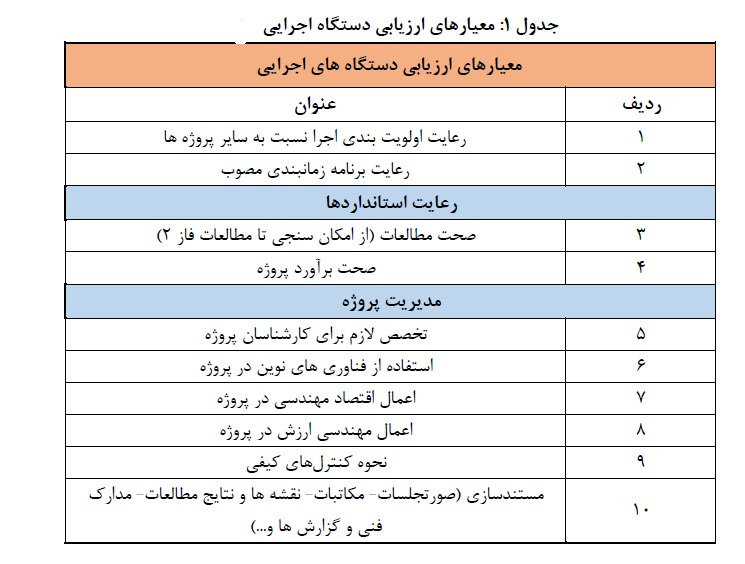 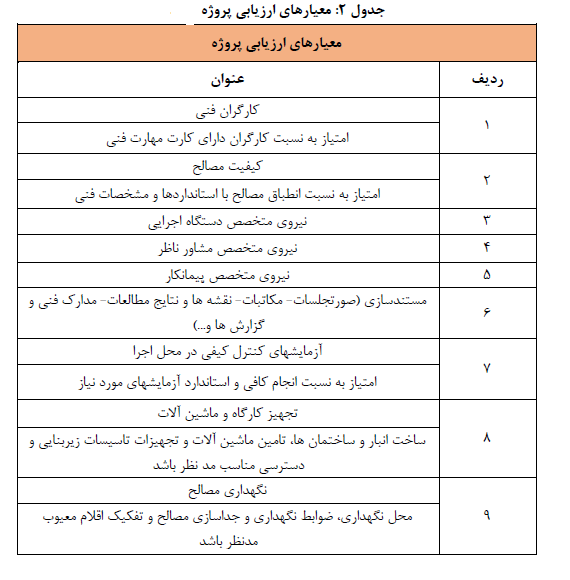 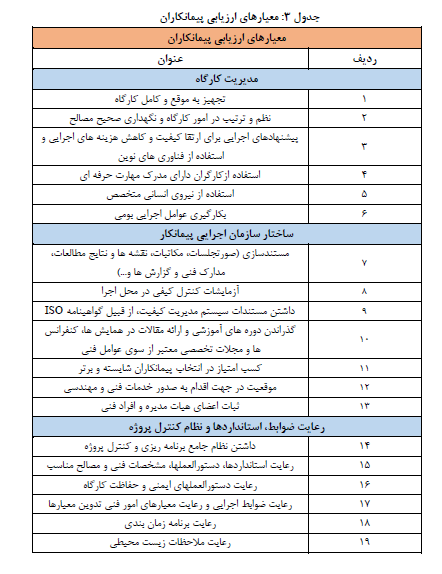 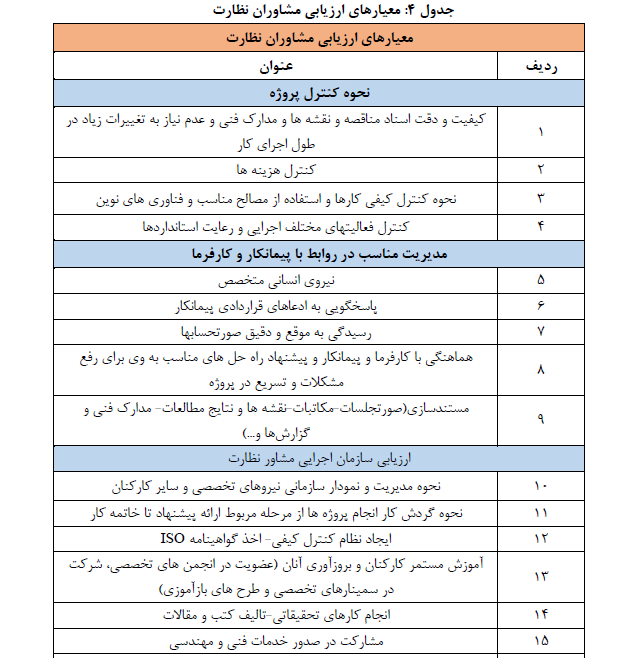 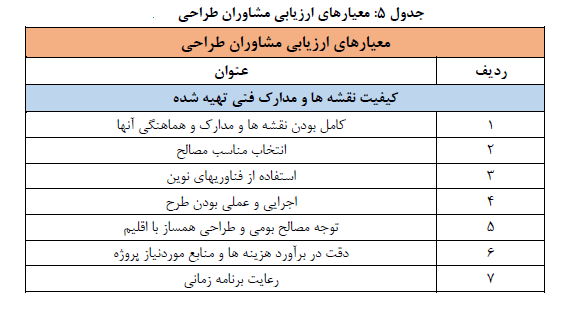 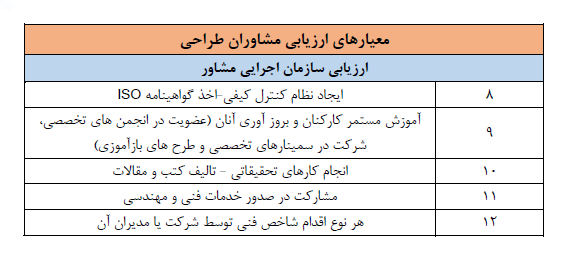